IU QuakeSim/E-DECIDER Effort
QuakeSim Accomplishments (1)
Deployed, improved many QuakeSim gadgets for standalone integration into QuakeSim.org
Disloc, RDAHMM, Seismicity movie generator (with ANSS data), LOS Tool
Deployed GeoServer instance that provides Open Geospatial Consortium programming interfaces to UAVSAR imagery.
Included converting proprietary data formats to GeoTIFF.
Allows us to extract data from imagery through online services, not just make nice pictures.
Provides a solution for some data-centric problems: with subsetting, we don’t need to move large data around.
Extended GeoServer with several QuakeSim-specific REST interfaces
Line of Sight services, Simplex input extraction services
QuakeSim Accomplishments (2)
Developed a Line of Sight tool for exploring UAVSAR data sets using GeoServer and QuakeTables on the backend.
Exploring GeoServer as an Amazon Cloud Service
Need better networking for interactive interfaces
Also integrate with other OGC service instances
Several upgrades to the RDAHMM and Simplex to incorporate more data sets.
Access to UNAVCO data sets added to both RDAHMM (time series) and Simplex (velocities)
Complete RDAHMM analysis to the data collected from over 1000 GPS ground stations in Japan during the 2011 Tohoku earthquake with Web front end.
GeoServer and UAVSAR
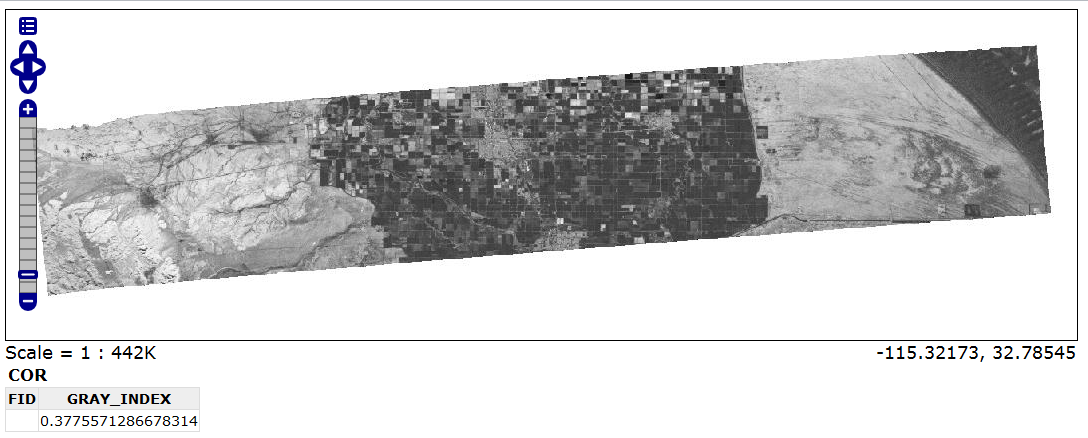 Embed into interactive 
user interfaces: LOS gadget
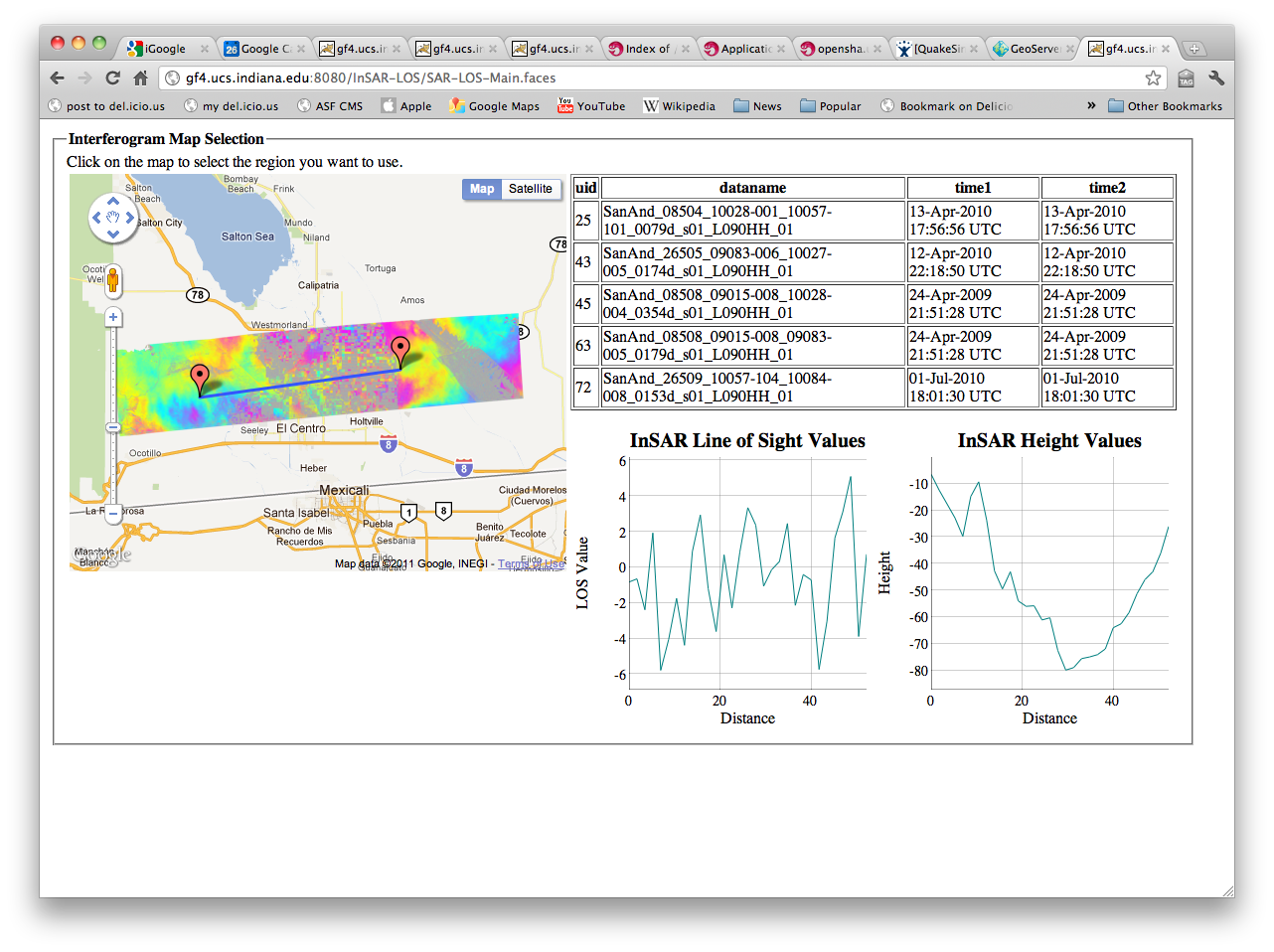 Open Layers Output
KML Output
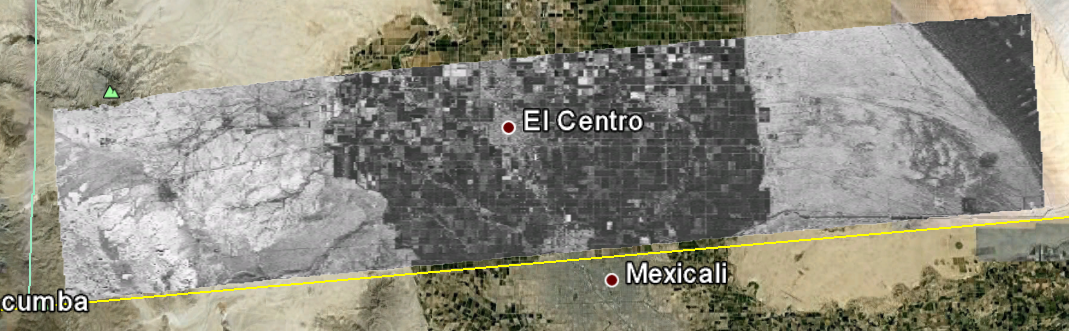 Fault Refinements with Simplex
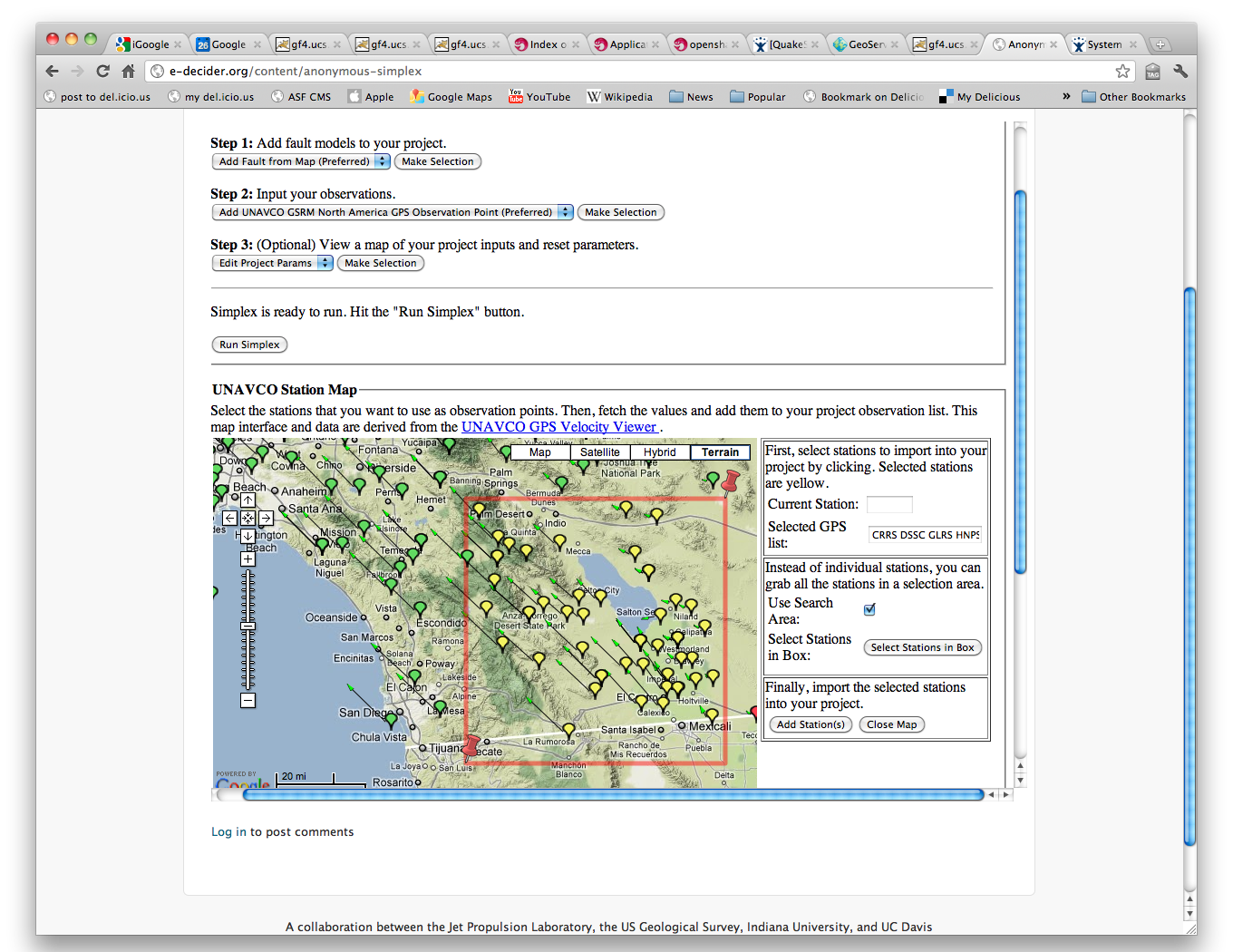 Simplex uses GPS stations (left) and  other surface observations to make refined fault models.
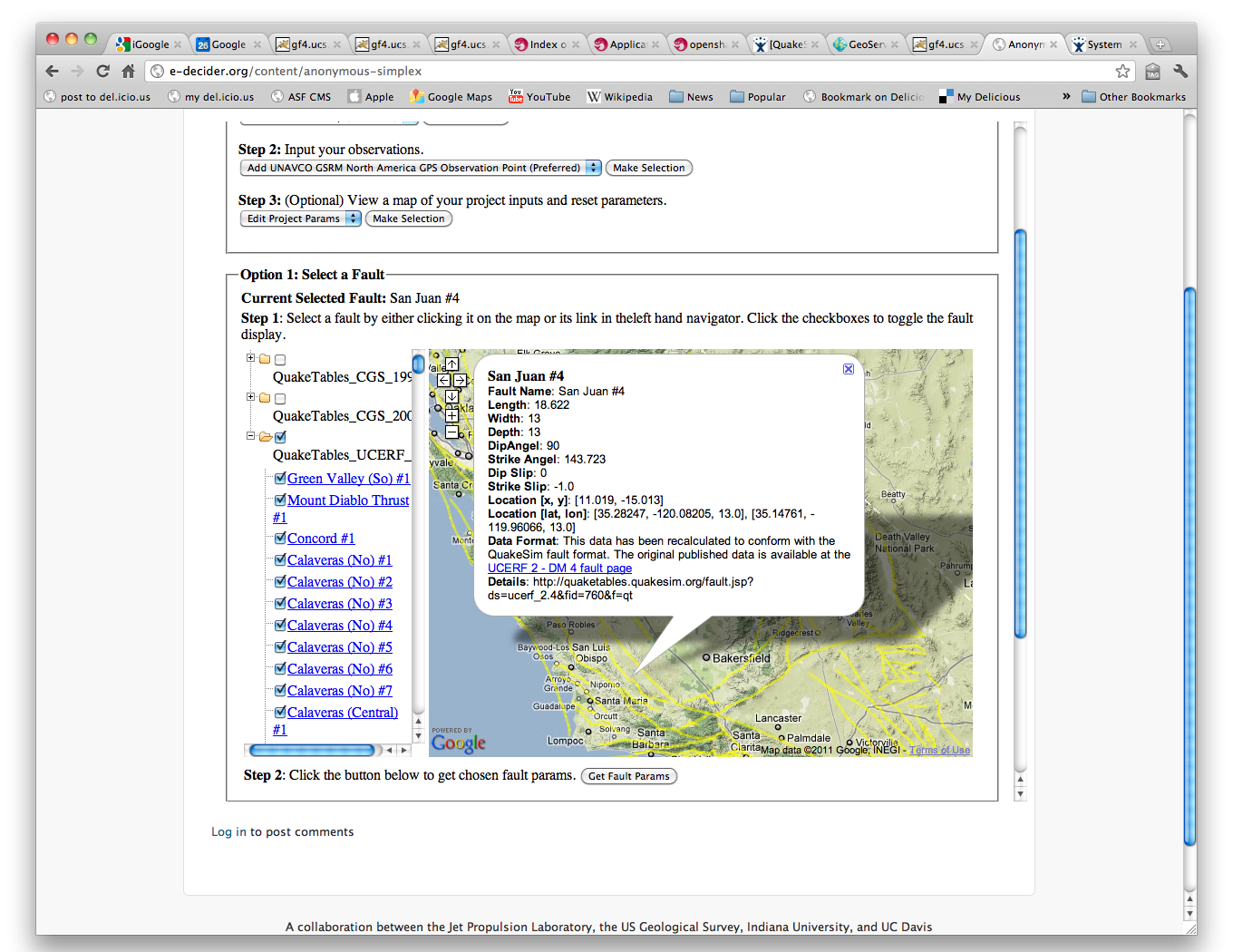 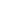 This could be used to make better inputs for HAZUS inputs.
RDAHMM Integration with QuakeSim.org
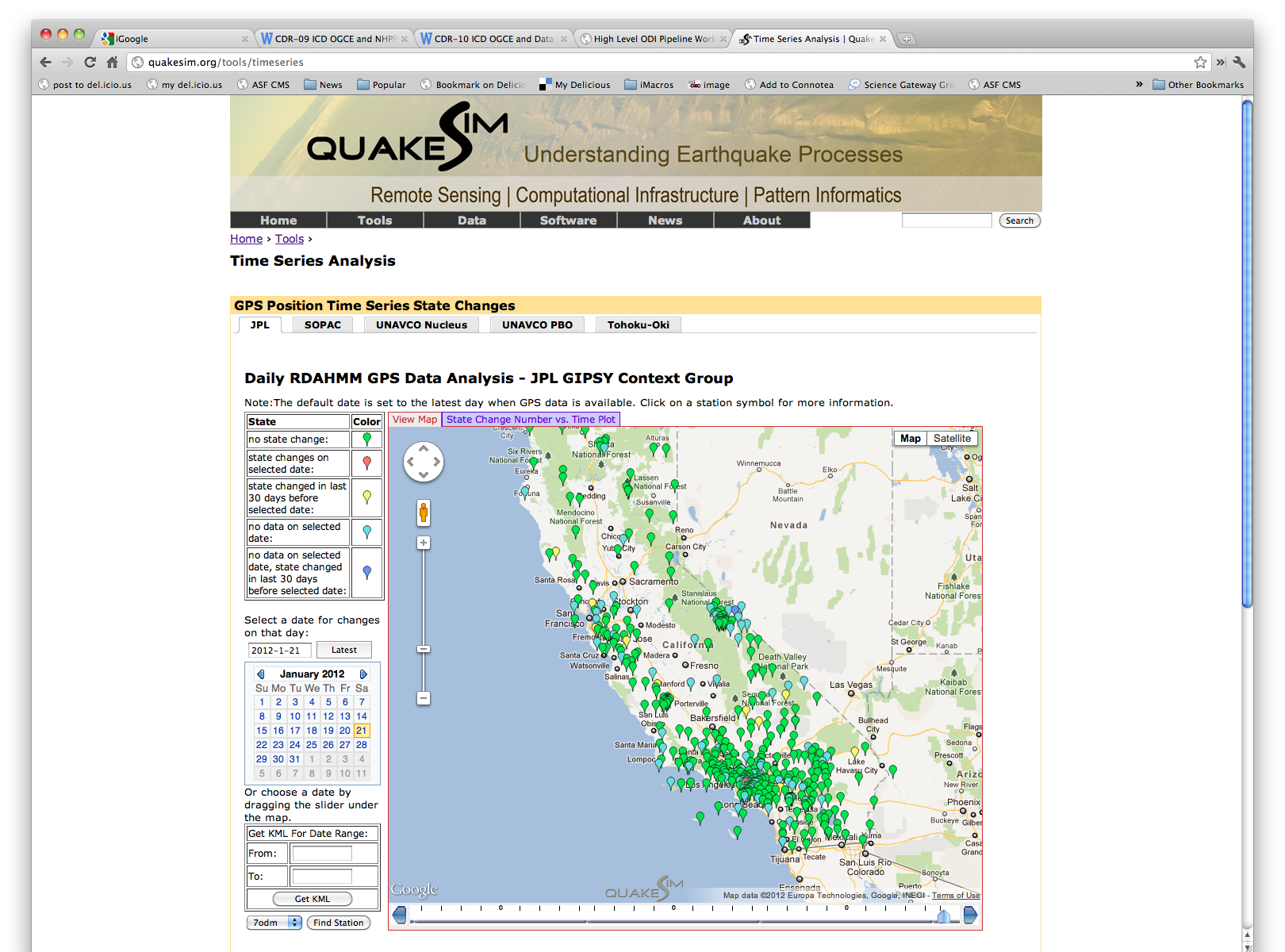 GPS Time Series Plot in Both Absolute Value and Displacements
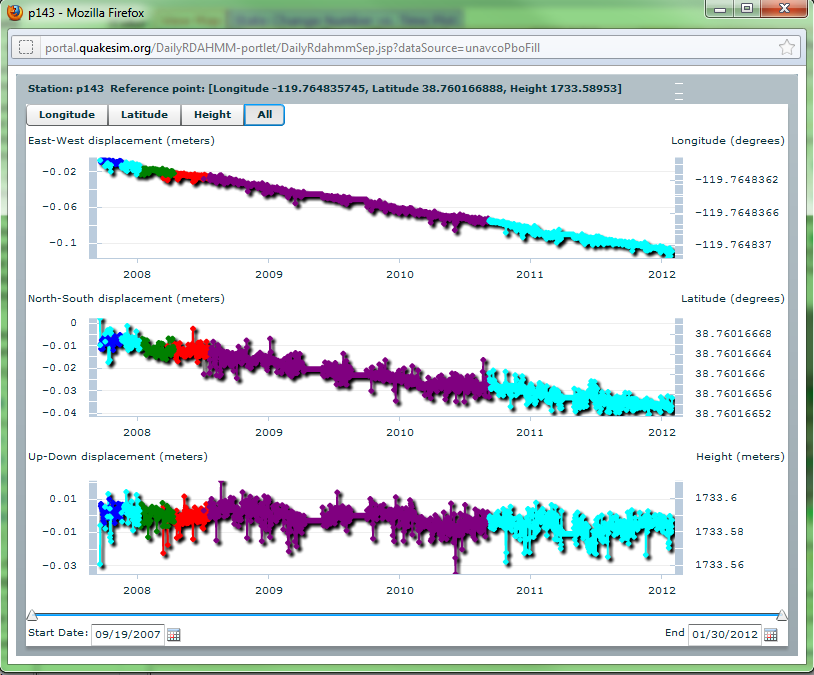 For sustainability, we will convert this Flash interface to DyGraphs (pure JavaScript) before the project completes.
Appendix – web interface for Japan data analysis
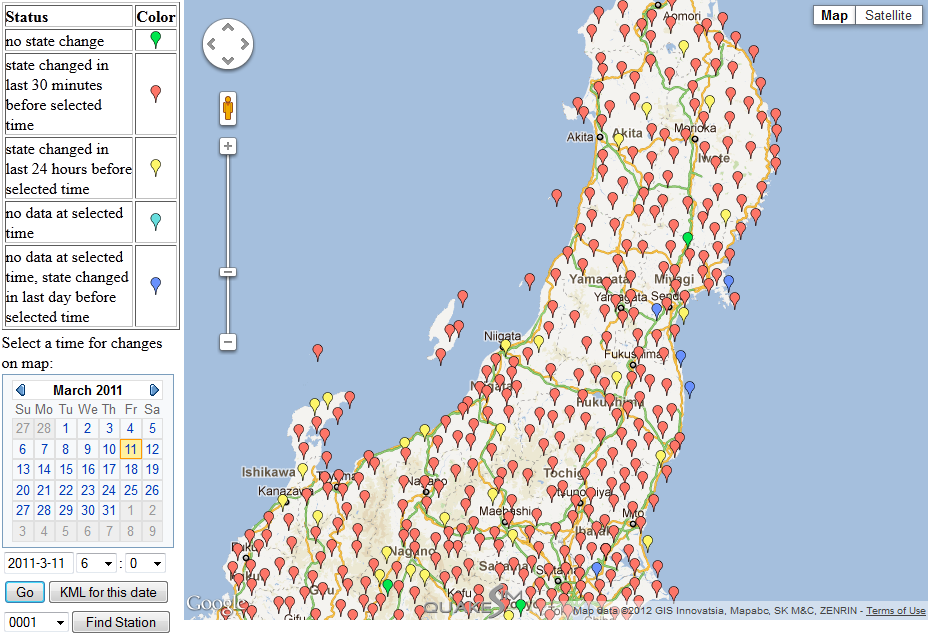 Cloud Computing (1)
Our initial efforts were to develop a Virtual Block Store system.
Reverse engineer Amazon’s EBS service.
Provides virtual disks, RAID 
Based on feedback from previous reviews, we focused more effort on practical deliverables.
Key problem: data for LOS and Simplex computations is too cumbersome to move around.
We implemented prototypes of these use cases
Cloud Computing (2)
Our current GeoServer instance serves as a proof of concept for handling data collections of geophysical imagery data, providing APIs for data access, and demonstrating how to do basic computations near the data.  
We are now moving GeoServer to Amazon’s cloud 
Investigate scalability strategies for cloud-GIS infrastructure on cloud-based data storage.
Build ready-to-use cloud GIS server as a virtual machine instance for rapid distribution of large amount of images and other geo-spatial data
Design and test work flow for geo-spatial data-chaining operations among multiple data distribution agencies.
We will evaluate network performance and compare to IU-based services before project completion.
What Applications work in Clouds
Pleasingly parallel applications of all sorts analyzing roughly independent data or spawning independent simulations
Long tail of science
Integration of distributed sensors (Internet of Things)
Science Gateways and portals
Workflow federating clouds and classic HPC
Commercial and Science Data analytics that can use MapReduce (some of such apps) or its iterative variants (most analytic apps)
11
Clouds and Grids/HPC
Synchronization/communication PerformanceGrids > Clouds > Classic HPC Systems
Clouds appear to execute effectively Grid workloads but are not easily used for closely coupled HPC applications
Service Oriented Architectures and workflow appear to work similarly in both grids and clouds
Assume for immediate future, science supported by a mixture of
Clouds – see previous application discussion
Grids/High Throughput Systems (moving to clouds  as convenient)
Supercomputers (“MPI Engines”) going to exascale
Clouds and QuakeSim
Much of QuakeSim is very suitable for high throughput programming paradigm well supported by clouds
e.g. running off many independent image or virtual California runs
Supporting GPS sensors
We have researched the unclear data model clouds looking at open source Hbase and HDFS technologies
We have also significant work on improving MapReduce which is becoming in some areas dominant data analysis paradigm
Better Scheduling
Iterative Models
Never Hurts to Mention…
We (IU) use SourceForge SVN for all code.  You can check activity of our code repository either through SourceForge or Ohloh.
We switched to JIRA from Bugzilla for task tracking, so you can follow along with what we are doing.
Integrated with SVN: each task corresponds to one or more code check-ins.
E-DECIDER Augmentation Activities
Accomplishments
Integrated several QuakeSim tools into E-DECIDER interface.
Simplex, HAZUS Gadget, RSS Disloc
Improved reliability, sustainability, and user interface of RSSDisloc
Converted desktop OpenSHA tools to online REST services
This was a relatively time-consuming effort
Need however better connections with OpenSHA group.
Recommend Apache-style open processes
RSS Disloc
Calculates surface displacements, synthetic InSAR from the USGS M>5 Earthquake RSS feed.
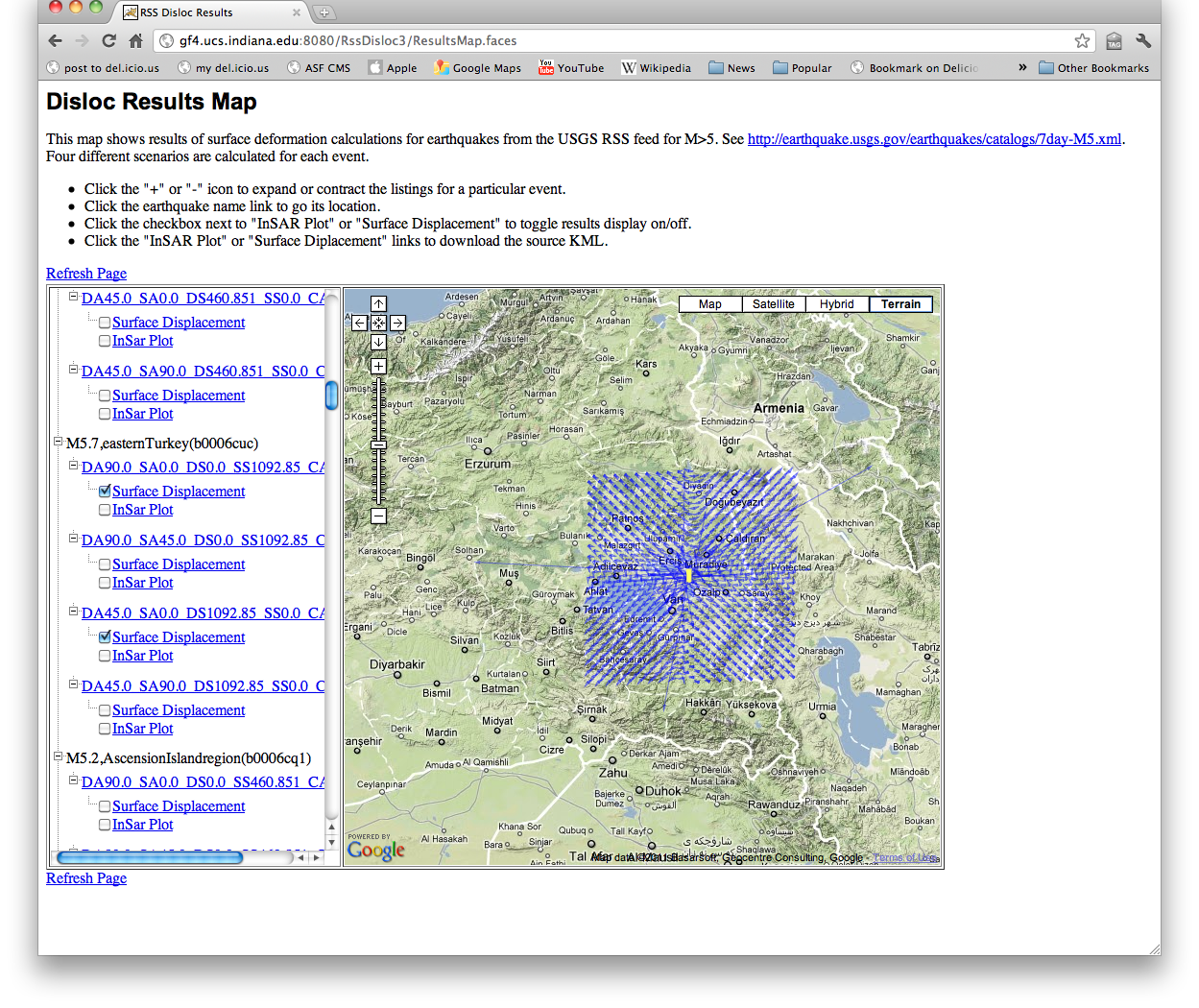 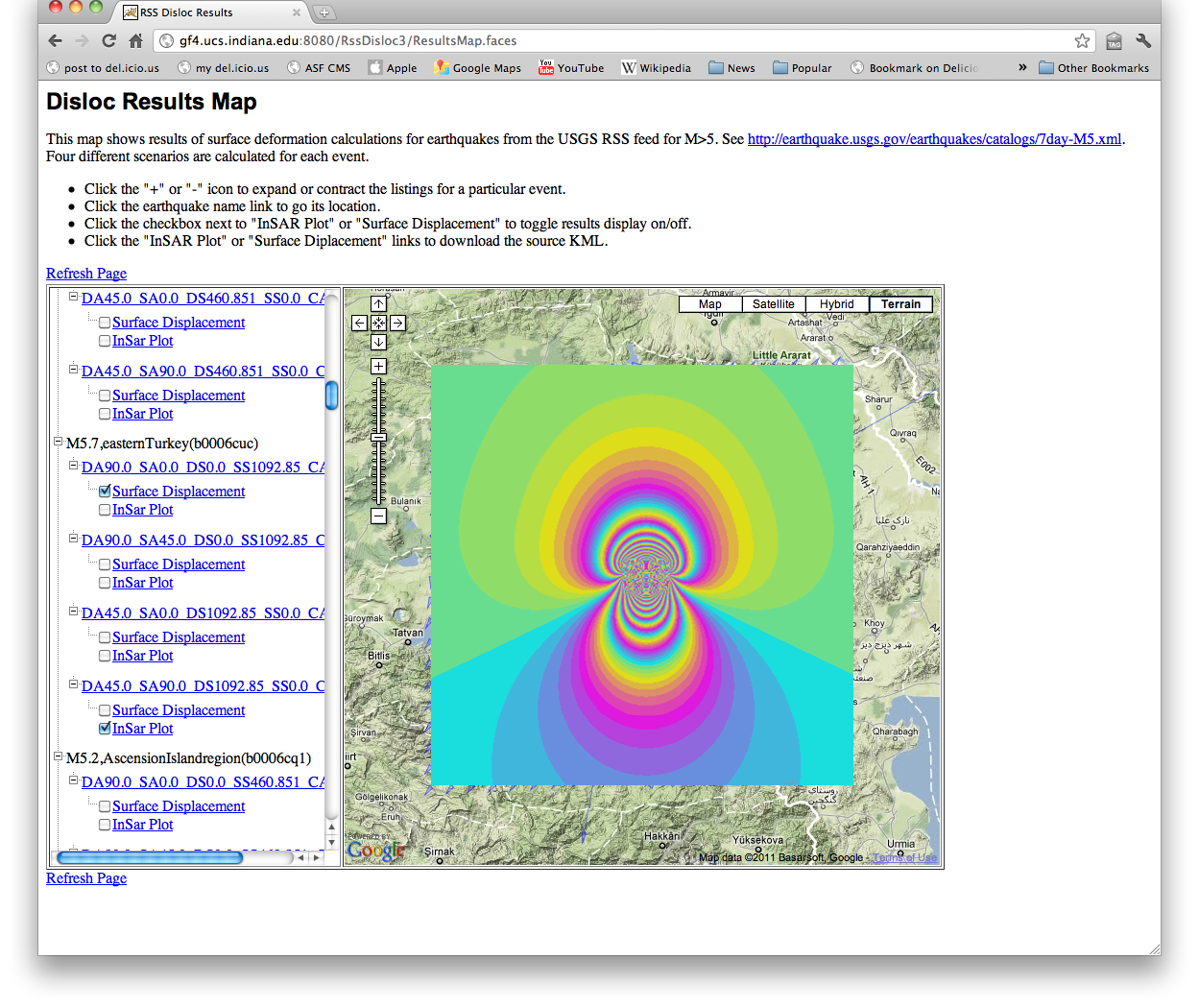 Can by integrated with OpenSHA HAZUS input generation tools.
HAZUS Gadgets
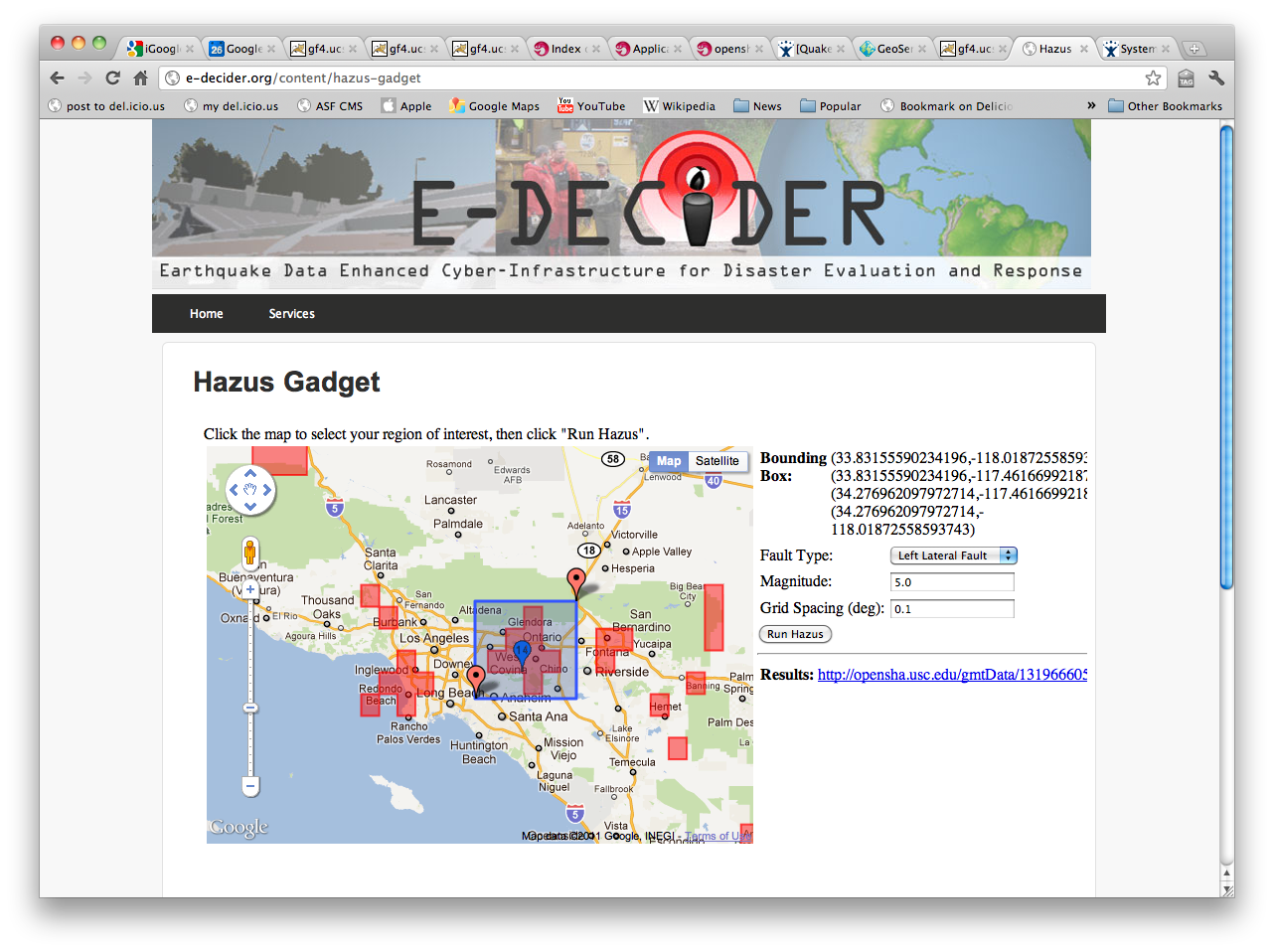 Can generate HAZUS input files interactively.
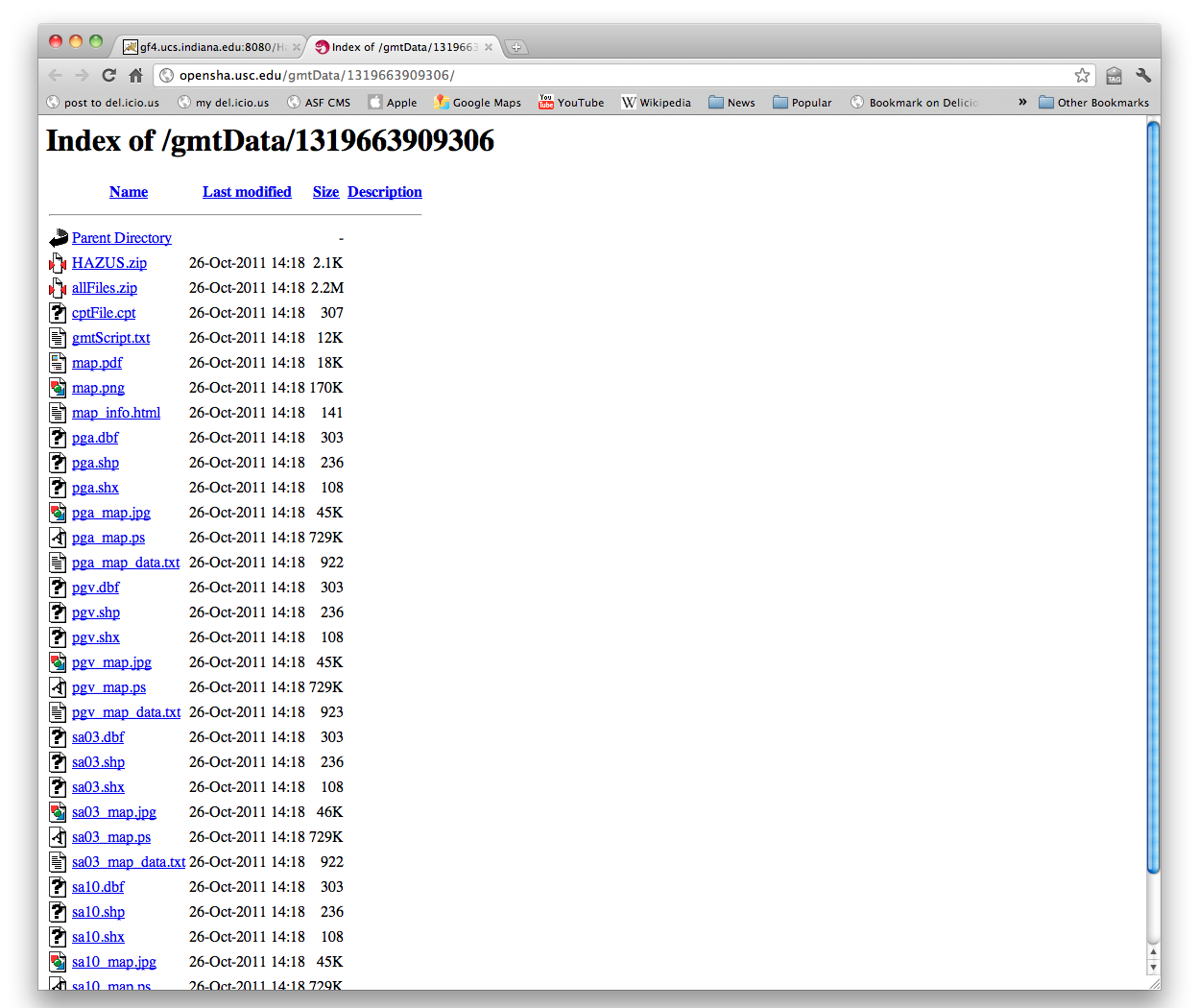 Download results for now but could wrap in KML
Synergistic Work
From the E-DECIDER workshop (October 2011), it was clear that GIS tools to make imagery data available
GeoServer + UAVSAR GeoTIFF data collections are a potential resource for the community.
We have shown in QuakeSim how to extend with REST interfaces to make mash-ups.
Need cultural changes for better collaborations with other “open source” projects like OpenSHA.
Open Community, not open source